CONSETRESE 

      TURBAS
LAS TURBAS SON?
C: VEGETLES EN DESCOMPOSICION
A :GRNDES  PASTIZALES
D: GRANDES RIOS
B: ANIMALES  SALVAGES
EN LAS TURBAS  LA VEGETACION SE TRANSFORMA EN:
C: AGUA
A: OXIGENO
B: VEGETAL
D: CANBON MINERAL
LAS TURBAS  SE UTILIZAN PARA:
C: RECOGER FRUTOS
A: JARDINERIA
B: CONSTURIR CASAS
D: HACER TALA DE ARBOLES
LAS TURBAS  SE PUEDEN CLASIFICAR EN CUANTOS GRUPOS:
C: DOS
A:UNO
B:TRES
D:CINCO
LOS GRUPOS DE   TURBAS SON  :
A:BLANCAS Y AZULES
C:BLACAS Y NEGRAS
D:NEGRAS Y CAFES
B: RUBIAS Y NEGRAS
LAS  TURBAS RUBIAS  SE ENCUENTRAN MAS EN  :
C:CULTIVO  MIXTO
A:CULTIVO SIN SUELO
B: CULTIVO CON SUELO
D: ENTODOS LOS CULTIVOS
LAS  TURBAS ESTAN FORMADAS POR   :
A:AGUA Y TIERRA
C:TIERRA Y AIRE
B: AGUA Y CENIZA
D:TIERRA Y CENIZA
EL PROCESO DE FORMACIÓN DE LA TURBA ES DE  :
A: SIGLOS
C: MESES
D:DECADAS
B: AÑOS
LAS TURBA CUMULAN EL AGUA  EN  :
C:  EL EXTERIOR DE SU CCUERPO
A:  LA RAIZ
B: ELINTERIOR DE SU CUERPO
D: SU EXTRUCTURA
LA TURBAS SON DE ECOSISTEMAS   DE  :
A: MARES
C: QUEBRADAS
B: RIOS
D: HUMEDALES
LAS TURBAS    :
A: CONTMINAN EL MEDIO AMBIENTE
C: ENSUCIAN EL MEDIO AMBIENTE
B: PROTEGEN EL MEDIO AMBIENTE
D: AFECTAN EL MEDIOAMBIENTE
LAS TURBAS  SON UN MATERIAL PARA   :
C: TRATAMIENTO DE MAERAS
A: EL TRATAMIENTO DE AGUA  RESIDUALES
D: TRATAMIENTO ENERGIA S
B: TRATAMIENTO DEL CLIMA
LA FORMACION DE TURBAS ES   :
A: RAPIDA
C: DESPACIOSA
B:LENTA
D:INTERMEDIA
LA FORMACION DE TURBAS LOS PRICIPALES COMPONENTES  SON  :
A: EL FUEGO
C: EL PASTO
B:LA TIERRA
D: LOS MUSGOS
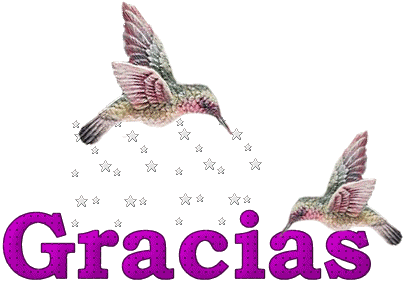